Installation Schedule
Markus Hüning
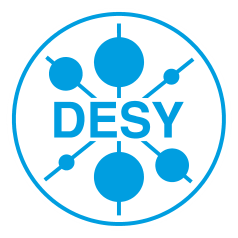 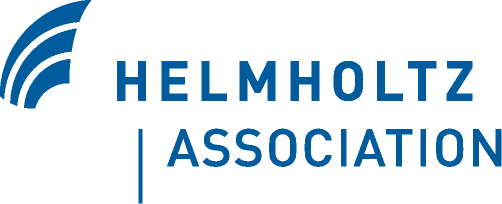 [Speaker Notes: How to edit the title slide

  Upper area: Title of your talk, max. 2 rows of the defined size (55 pt)
  Lower area (subtitle): Conference/meeting/workshop, location, date,   your name and affiliation,   max. 4 rows of the defined size (32 pt)
 Change the partner logos or add others in the last row.]
2
Warm Beamlines in XTL
900 lattice elements
385 magnets, 234 main magnets, 98 on girders
Approx. 1100m of beam line
Partly (B0, B1, B2) to be installed under clean room conditions
The downstream parts to be suspended from the ceiling
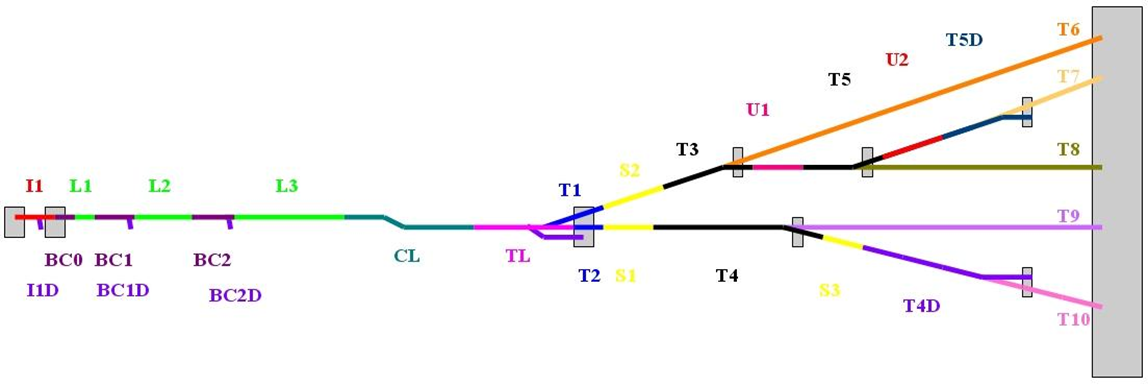 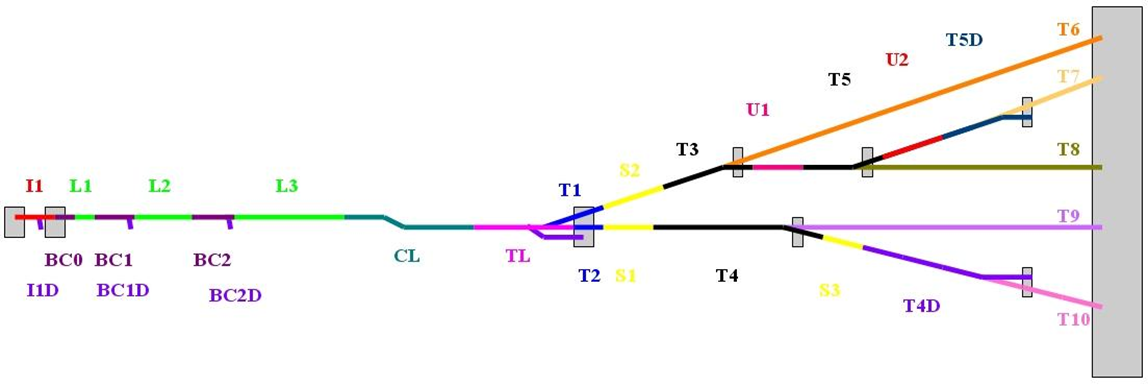 3
General Remarks
Like in the cold linac so far everything is driven by availability of components
Installation schedules kept shifting
Variety of reasons, some within WPs some outside
This resulted in a period of very little activity in XTL
This must come to an end if we are to keep the project schedule goal
4
Scheduling
Installation of bunch compressor bypass lines progresses
completion expected before summer
Large scale production of components just started
Very soon – or in this meeting respectively – will have a clearer picture of delivery times
It is now time to reestablish the schedule
In this talk I can give only a rough outline
5
Bunch Compressors
21 girders in BC1 and BC2
7 finished so far
50 concrete columns
24 racks and 2 modulators/klystrons
6
BC1
7
8
BC1
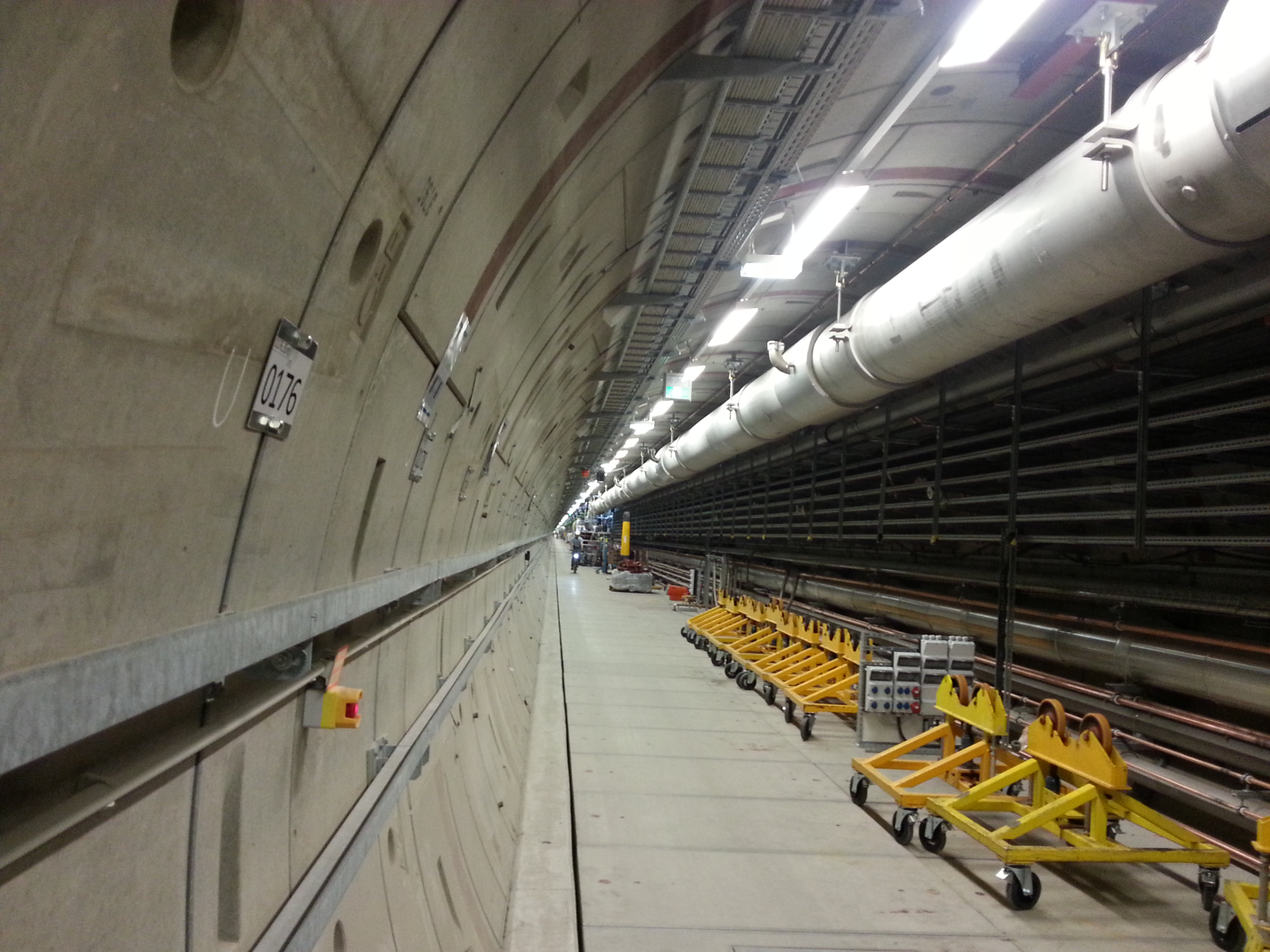 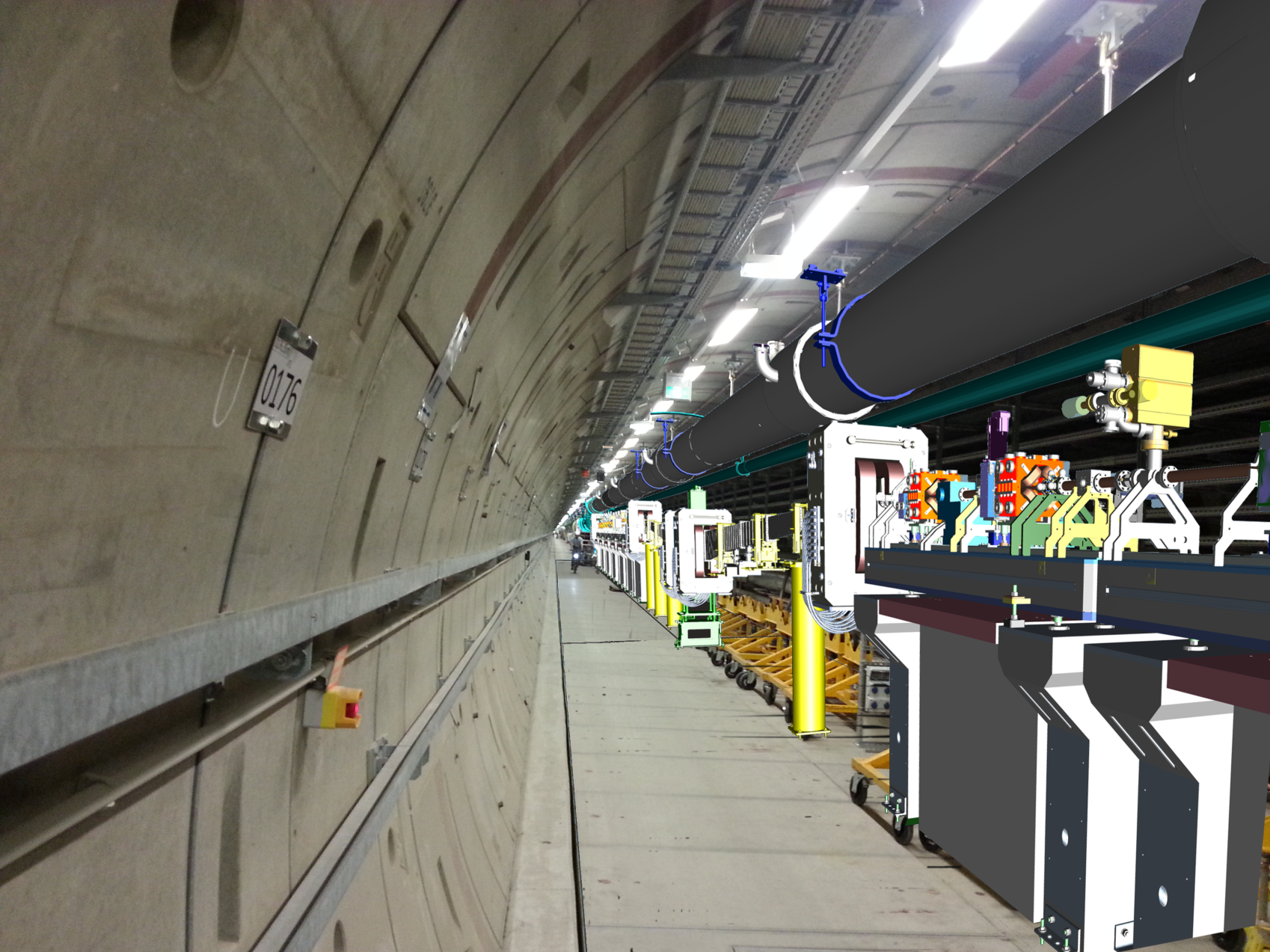 9
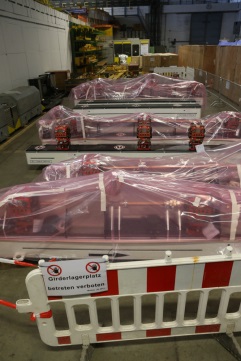 10
Cabling work
Magnet cables pulled whenever injector schedule and L1 commissioning allows
RF reference lines for L3
11
Sequence
Finish
Cryo Transfer Line
Concrete Pillars&Girders
B1
Vacuum Connections
Cryo Transfer Line
Concrete Pillars&Girders
B2
Vacuum Connections
Cables and Electronics
Summer time
12
End of L3, CL, TL
70 magnet suspension frames, 66 to be manufactured, 4 in house
Very massive to reduce vibrations
~400 m of vacuum line + vacuum suspension
At the end of XTL 3 beamlines above or besides each other
13
Beam Line Suspension
14
„Base“ of Vacuum Suspension
15
Welded Fixtures for Suspension Frames
16
Frames already in house
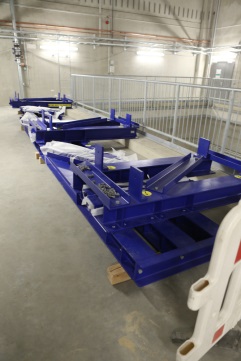 17
Sequence
Finish
Manufacture Suspension Frames
Install Suspension Frames & Magnets
Manufacture Vacuum Components
Install Vacuum Components
Cables and Electronics
Summer time
18
Sequence
Finish
Cryo Transfer Line
Concrete Pillars&Girders
B1
Vacuum Connections
Cryo Transfer Line
Concrete Pillars&Girders
B2
Vacuum Connections
Cables and Electronics
Manufacture Suspension Frames
Install Suspension Frames & Magnets
Manufacture Vacuum Components
Install Vacuum Components
Cables and Electronics
Christmas
Summer time
19
Closing Remarks
Start of B1 installation presumably fits with end of injector shutdown
Does machine installation in XTD2 finish before end of summer?
Can we release manpower early to help out elsewhere?